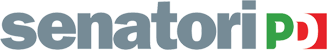 La legge di riforma del Terzo settore
A cura del senatore Stefano Lepri
Il percorso della riforma
Aprile 2014, il premier Renzi annuncia al Festival del volontariato che si intende procedere ad una riforma del Terzo settore
Estate 2014, disegno di legge del Governo a seguito di una lunga consultazione
Primavera 2015, discussione e approvazione presso la Camera dei deputati
Marzo 2016, approvazione con modifiche – concordate anche con la Camera – al Senato
Maggio 2016  Camera approvazione definitiva
In questi mesi si stanno discutendo i decreti o sono già stati approvati
Codice del terzo settore (compresi aspetti fiscali)
Impresa sociale
Cinque per mille
Servizio civile
Fondazione italia sociale
Il Terzo settore diventa un soggetto giuridico
Da trent’anni si parla di Terzo settore, ma sino ad oggi questa era un’espressione di sociologi ed economisti. Con la nuova legge, il Terzo settore diventerà un soggetto, con una sua definizione giuridica
Le forme di Terzo settore esistenti continuano ad esistere con le loro specificità, ma all’interno di un quadro normativo unitario
Tutte le organizzazioni di Terzo settore avranno alcune caratteristiche, obblighi e strumenti comuni
Nasce il Registro unico del Terzo settore
Volontariato
caratteristiche
Terzo
settore
Associazionismo
strumenti
trasparenza
Cooperazione sociale
…altre forme di terzo settore
fiscalità
Come si definisce il terzo settore
Finalità civica e solidaristica e di utilità sociale negli statuti e atti costitutivi (non occasionale)
Terzo
settore
Attività di interesse generale: elenco unico dei possibili campi di attività, anche prevedendo che in alcune attività operino solo alcuni dei diversi soggetti del Terzo settore
Assenza di lucro: nessun utile per i soci (salvo, limitatamente, per le imprese sociali), riserve indisponibili, tetti alle retribuzioni
Favorire l’accesso per i beneficiari, al fine di escludere discriminazioni su base economica o di altro genere
Associazioni e fondazioni
E anche:
Più facili le fusioni e le trasformazioni
Semplificazioni per i piccoli enti
Maggiori controlli per chi ha dimensioni più grandi
Volontariato
Riconosciuti e favoriti lo status di volontario e le organizzazioni di volontariato
Promossi programmi per sensibilizzare i giovani nelle scuole
Riforma dei CSV:
i CSV sono costituiti solo da soggetti del Libro primo del codice civile;
promuovono e sostengono il volontariato in tutti gli enti di terzo settore;
accreditamento dei CSV;
introdotto il “principio della porta aperta”, che garantisce una maggiore democraticità;
forme di incompatibilità nei ruoli apicali con altri incarichi;
i CSV non possono elargire denaro o beni, per riaffermare il loro ruolo proprio nell’erogazioni di servizi;
costi di funzionamento dei controllori a carico del fondo complessivo, salvo gli eventuali emolumenti degli amministratori, che restano a carico della fondazioni bancarie
Impresa sociale
Rientra in modo chiaro tra gli enti di terzo settore => salvo quanto esplicitamente specificato, condivide elementi costitutivi,  ruolo, vincoli e opportunità del Terzo settore
Distribuzione degli utili non superiore a quanto previsto per le cooperative a mutualità prevalente, no alla distribuzione di riserve => resta lo spirito non profit, ma rimossi vincoli eccessivi attuali
Sempre tenuta al deposito del bilancio (anche se non lo fosse già da un punto di vista civilistico) => maggiore trasparenza
Imprese for profit e PA possono essere parte degli organi amministrativi (oggi non era così) => contaminazione / ibridazione
E ancora sull’impresa sociale
Settori di attività propri, individuati tra quelli che caratterizzano tutto il terzo settore
Cooperative sociali e consorzi sono imprese sociali di diritto (problemi nei decreti che stiamo discutendo in questi giorni!!)
Trasparenza e limiti nella remunerazione degli amministratori
Ampliamento delle categorie dei lavoratori svantaggiati, senza trascurare specifiche tutele per «i più svantaggiati tra gli svantaggiati»
Tutele dei lavoratori
Previsti obblighi di informazione a favore dei lavoratori
Gli appalti pubblici dovranno assicurare la piena applicazione dei contratti collettivi nazionali di lavoro siglati con le organizzazioni sindacali maggiormente rappresentative
Reti associative di secondo livello e Consiglio nazionale del terzo settore
Valorizzate le reti associative di secondo livello intese quali organizzazioni che associano enti del Terzo settore, anche allo scopo di accrescere la loro rappresentatività presso i soggetti istituzionali
Previste forme e modalità di coinvolgimento delle stesse nelle attività di controllo nei confronti degli associati sulla base di procedure di accreditamento (modello delle revisioni nel mondo cooperativo)
Istituito il Consiglio Nazionale del Terzo Settore, luogo specifico di consultazione permanente di rilievo istituzionale, ferma restando l’autonomia e l’importanza delle forme di rappresentanza del terzo settore
Servizio civile
Riscopre i valori della difesa non armata della Patria
Aperto a giovani italiani e stranieri regolarmente soggiornanti di età compresa tra 18 e 28 anni => risolta definitivamente la questione, più volte oggetto di sentenze in tal senso, dell’apertura del servizio civile agli stranieri regolarmente soggiornanti
Riordino delle competenze con:
attribuzione allo Stato della funzione di programmazione, organizzazione, accreditamento e controllo del servizio civile universale; 
realizzazione, con il coinvolgimento delle Regioni, dei programmi da parte di enti locali, altri enti pubblici territoriali ed enti di Terzo settore; 
possibilità per le Regioni, gli enti locali, gli altri enti pubblici territoriali e gli enti di Terzo settore di attivare autonomamente progetti di servizio civile con risorse proprie, da realizzare presso soggetti accreditati
Controlli e trasparenza
I controlli faranno capo al Ministero del Lavoro e saranno svolti, oltre che attraverso le reti associative di secondo livello, anche con i centri di servizio per il volontariato
Maggiore trasparenza negli statuti, nei bilanci e negli atti di associazioni e fondazioni e condivisione degli obblighi previsti per le imprese se esercitano attività imprenditoriali
Obblighi di controllo interno, di rendicontazione, di trasparenza e d'informazione nei confronti degli associati e dei terzi, differenziati anche in ragione della dimensione economica dell'attività svolta e dell'impiego di risorse pubbliche
Registro unico del Terzo settore pubblico e consultabile, iscrizione obbligatoria per chi usa fondi pubblici o fa raccolta fondi
Fisco
Delega per una revisione complessiva del sistema, da realizzare nei decreti legislativi, al fine di una drastica semplificazione
Previste contabilità separate a seconda delle diverse poste contabili (e non della forma giuridica)
Orientamento a riunificare le categorie normative civilistiche e fiscali in materia di non distribuzione degli utili e di settori di attività
Finanza innovativa, Fondazione Italia sociale    e immobili pubblici inutilizzati
Sono istituiti due distinti fondi per sostenere gli investimenti: uno per le imprese sociali, l’altro per associazioni di volontariato, di promozione sociale e fondazioni
E’ costituita la Fondazione Italia sociale, con l’obiettivo di raccogliere fondi da privati e mecenati, da investire in attività innovative a forte impatto sociale e occupazionale svolte da parte di enti di terzo settore
Sono previsti nuovi strumenti di finanza: ad esempio, raccolta di capitale di rischio tramite portali telematici e titoli di solidarietà
Saranno semplificati e incentivati i meccanismi per concedere agli enti di terzo settore gli immobili pubblici inutilizzati e quelli confiscati alle mafie